Manitoba Aerospace Collaboration Workshop
David Simpson, EnviroTREC
Gene Manchur, CIC
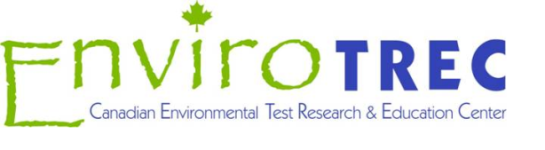 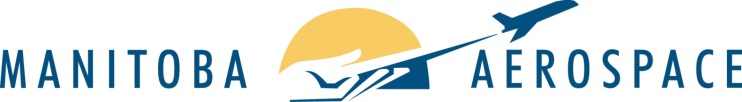 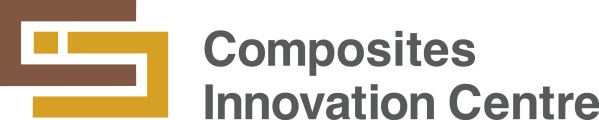 The Issue:  Competitiveness
Aerospace is a global industry with resources and economic success gravitating to those who provide the best technology and product at the most competitive price
Technology, and the infrastructure to develop, use and capitalize on technology, are the basis of long term economic development
Collaboration key to levering technology investments
2
Opening Remarks
One a series of 3 workshops related to collaboration
CARIC Workshop organized by the MAA
Collaboration Workshop organized by EnviroTREC
Collaboration Case Studies organized by MAHRC
Other workshops on dedicated subjects may follow
Objective of these workshops
Foster collaborative activities in Manitoba through better understanding of the opportunities, processes and benefits
Advance Technology Road Map technologies
Benefits of Collaboration
Why collaborate?
Access to technology to advance business goals
Access to facilities 
Access to Subject Matter Experts
Access to funding
Relationship building/market access
Cost sharing
Accelerate developmental schedule 
............
RISK, COST, BENEFIT
Appropriate sharing of Risks, Costs and Benefits is the basis of successful collaborations:
If one partner has a disproportionate share of any one of these parameters, collaborative partnership difficult to manage or in fact, establish
Each partner must evaluate these parameters from their perspective to ensure the risks and costs they carry are commiserate with the benefits they expect to accrue
RISKS?
Not achieving technical goal (self or partners)
Underestimate of time allocation
Loss of a critical resource person/facility
External event changing priorities (self or partners)/Partner withdrawal
Goal becomes less valuable 
Schedule slippage, cost increases
………
COST
Usual Shared Costs included in estimating the cost of a project include personnel time, facility access time, technology licences, consumables, contracts to third parties, travel, overhead……
Looking at internal costs, Partners need to also consider secondary items such as lost revenue earning productivity, overtime ….
Robust project management imperative to monitor progress and control resources
Partners for collaboration
What are your Company’s future products and services in:   5 years? 10 years?



What technologies, skills, capabilities will these require?  What are your gaps?
Partners for collaboration
Company needs and goals
future products and services
Technology and business interests
Depth of collaboration, Technology Readiness Levels
Academic research, TRL 0-3
Pre-competitive, TRL 4-6
Competitive, TRL 7+
Expected outcomes
Knowledge
Products and services
Partners for collaboration
Width of network and partnership
Local
Regional
National
Global
Partners for collaboration
Mechanisms to identify potential partners
Special Interest Groups
Research entities
Government agencies
Trade Shows
Symposiums
Associations
Literature
Partners for collaboration
Considerations
Establishing your network
Sharing a network
Leveraging suppliers and customers
Collaborating with competitors
advantages
disadvantages
Time requirements
Commitments, cash and in-kind
Mechanics of Partnership
Collaborative agreement needed to cover all aspects of the project – no gaps or assumptions
Defines the business arrangement to co-develop and exploit intellectual property
Develop new technologies
Combine existing technologies 
Exploitation/innovation the key
Built on Intellectual Property sharing
Intellectual Property
Partners need formal access to both background and foreground technologies for exploitation
Background Technologies
If fundamental to exploit foreground technology, one partner must grant access to other partners for specific usage, NDA’s common (can be valued during cost sharing negotiations)
Foreground Technologies
Default is that both parties will own foreground
Difficult to build business on co-owned technology
IP agreements can modify this
Field of application
Geographic area
Confidentiality, Sharing and Publication limits
Licencing Agreements/Ownership
Many potential collaborations collapse under the weight of the legalities of IP
IP agreement negotiations frequently built around unrealistic hypotheses related to exploitation
Fundamental: Ownership of technology is not the issue, access and use is the issue
Important to agree on method of protecting arising technology:  patent ($), non-disclosure agreements, restricted access, know-how
COST SHARING ARRANGEMENTS
Common to have a variety of partner organizations:  industry, academia, funding agencies, government (including labs)
All will have policies directing how projects are costed – e.g. overhead, capital depreciation, hourly cost structures, equipment usage ….
External funding agencies have policies directing what can be included in grants applications as well as staking limits
COST SHARING ARRANGEMENTS
Accounting issues add to complications but unlike IP, are rarely a determining factor:  
The partners and the funding agencies want a good project to proceed
Important for partners to understand the basis of cost estimation at an early stage
Templates assist in organizing and detailing costs by providing direction and organization
Collaboration Agreement Management
Structure of team
Roles, Responsibilities and Authority
Goals and deliverables
Clarity of purpose
Leadership
Champions
Technical and/or Managerial
Collaboration Agreement Management
Project Management role
Responsibility and authority
Budget control
Schedules
Review cycles
Change management and control
Termination
Collaboration Agreement Management
Team member locations
Co-located teams
Virtual teams
Hybrid teams
Information access and sharing
Contractual vs collaborative
Meetings and workshops
The importance of face-to-face
Collaboration Agreement Management
What are some of the key best practices to managing a successful collaboration?



What have you seen go right, and go wrong?
FUNDING and SUPPORT
Collaboration key to levering technology investments
Collaboration:  two or more partners working towards a common goal
Partners can be industrial, academic, funding, government, private investors
Best business practice:  
Lever your innovation investments through collaboration
FUNDING and SUPPORT
Significant funding is available to assist industry in their pursuit of innovation
WD, CARIC, NSERC, IRAP, CRIAQ, CFI, ISTPP, WINN, SDTC, OERD, DRDC, MITACS, BDC, TDP, SADI ……..
General characteristics:
Terms and conditions focussed on a specific goal
All come with overhead from application process through reporting and perhaps repayment phases
All seeking good projects
FUNDING and SUPPORT
Industrial Partners
Self fund their participation, you gain access to results
Academia
Frequently do not seek cost recovery of their labour, provide low cost access to facilities, can access external funds not available to industry
Academic schedule, IP protection (grad students)
Government Research Laboratories
Major facilities, potential for collaboration, international linkages, rarely provide funding
The Challenge: FUNDING and SUPPORT
Balance compromises  
Scope of Activity 
Influenced by Partner goals
Control of Schedule 
Influenced by Partner priorities
Control Intellectual Property
Influenced by Partner collaboration agreements
Overhead
Influenced by Partner requirements (funding agencies)
Collaboration Case StudiesMarch 3, 2015